5б. Параллельность прямых в пространстве(Призма)
[Speaker Notes: В режиме слайдов формулировка появляется после кликанья мышкой]
Упражнение 1
Назовите прямые, проходящие через вершины треугольной призмы ABCA1B1C1 и параллельные прямой AA1.
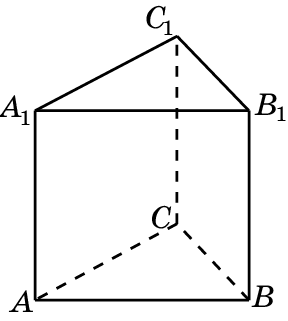 Ответ: BB1, CC1.
[Speaker Notes: В режиме слайдов ответ появляется после кликанья мышкой]
Упражнение 2
Сколько имеется пар параллельных прямых, содержащих ребра правильной треугольной призмы?
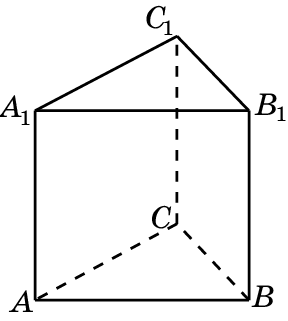 [Speaker Notes: В режиме слайдов ответ появляется после кликанья мышкой]
Упражнение 3
Назовите прямые, проходящие через вершины правильной шестиугольной призмы, параллельные прямой AA1.
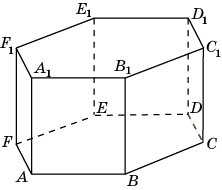 Ответ: BB1; CC1; DD1; EE1; FF1.
[Speaker Notes: В режиме слайдов ответ появляется после кликанья мышкой]
Упражнение 4
Докажите, что прямые AA1 и CC1, проходящие через вершины шестиугольной призмы, параллельны.
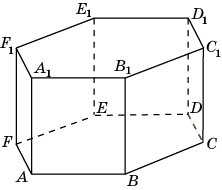 Доказательство: Прямые AA1 и CC1 параллельны прямой BB1, так как грани ABB1A1 и BCC1B1 – параллелограммы. Из транзитивности отношения параллельности следует, что прямые AA1 и CC1 параллельны.
[Speaker Notes: В режиме слайдов ответ появляется после кликанья мышкой]
Упражнение 5
Докажите, что прямые AA1 и DD1, проходящие через вершины шестиугольной призмы, параллельны.
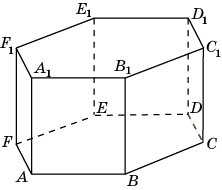 Доказательство: Прямые AA1 и CC1 параллельны (задача 14). Прямые CC1 и DD1 параллельны, так как грань СDD1C1 – параллелограмм. Из транзитивности отношения параллельности следует, что прямые AA1 и DD1 параллельны.
[Speaker Notes: В режиме слайдов ответ появляется после кликанья мышкой]
Упражнение 6
Назовите прямые, проходящие через вершины правильной шестиугольной призмы, параллельные прямой AB.
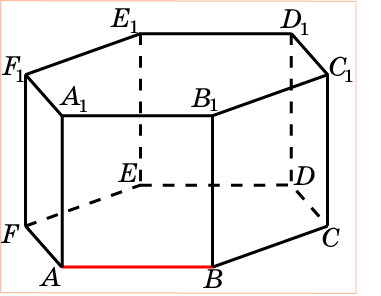 Ответ: A1B1; DE; D1E1; CF; C1F1.
[Speaker Notes: В режиме слайдов ответ появляется после кликанья мышкой]
Упражнение 7
Докажите, что прямые AB и D1E1, проходящие через вершины правильной шестиугольной призмы, параллельны.
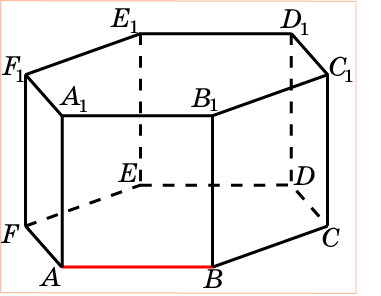 Доказательство: Прямые AB и DE параллельны, так как грань ABCDEF – правильный шестиугольник. Прямые D1E1 и  DE параллельны, так как грань DEE1D1 – прямоугольник. Из транзитивности отношения параллельности следует, что прямые AB и D1E1 параллельны.
[Speaker Notes: В режиме слайдов ответ появляется после кликанья мышкой]
Упражнение 8
Докажите, что прямые AB и C1F1, проходящие через вершины правильной шестиугольной призмы, параллельны.
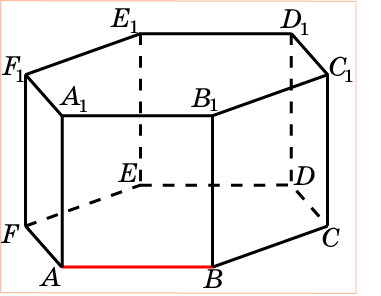 Доказательство: Прямые AB и A1B1 параллельны, так как грань ABB1A1 – прямоугольник. Прямые C1F1 и A1B1 параллельны, так как грань A1B1C1D1E1F1 – правильный шестиугольник. Из транзитивности отношения параллельности следует, что прямые AB и C1F1 параллельны.
[Speaker Notes: В режиме слайдов ответ появляется после кликанья мышкой]
Упражнение 9
Сколько имеется пар параллельных прямых, содержащих ребра правильной шестиугольной призмы?
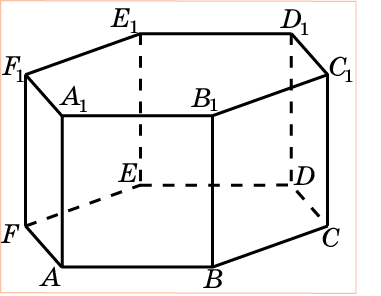 [Speaker Notes: В режиме слайдов ответ появляется после кликанья мышкой]
Упражнение 10
Назовите прямые, проходящие через вершины многогранника, изображенного на рисунке, все плоские углы которого прямые, параллельные прямой AA2.
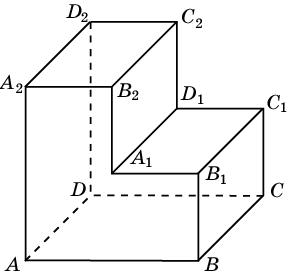 Ответ. BB1, CC1, DD2, A1B2, D1C2.
[Speaker Notes: В режиме слайдов ответ появляется после кликанья мышкой]
Упражнение 11
Докажите, что прямые AA2 и CC1, проходящие через вершины многогранника, изображенного на рисунке, все плоские углы которого прямые, параллельны.
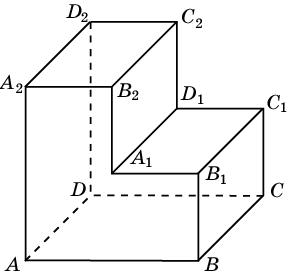 Доказательство: Прямые AA2 и CC1 параллельны прямой BB1. Из транзитивности отношения параллельности следует, что прямые AA2 и CC1 параллельны.
[Speaker Notes: В режиме слайдов ответ появляется после кликанья мышкой]
Упражнение 12
Докажите, что прямые AA2 и D1C2, проходящие через вершины многогранника, изображенного на рисунке, все плоские углы которого прямые, параллельны.
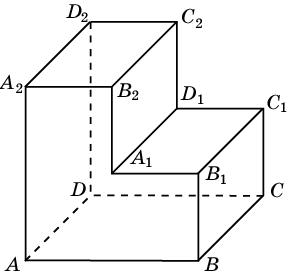 Доказательство: Прямые AA2 и D1C2 параллельны прямой DD2. Из транзитивности отношения параллельности следует, что прямые AA2 и D1C2 параллельны.
[Speaker Notes: В режиме слайдов ответ появляется после кликанья мышкой]
Упражнение 13
Докажите, что прямые AD и B1C1, проходящие через вершины многогранника, изображенного на рисунке, все плоские углы которого прямые, параллельны.
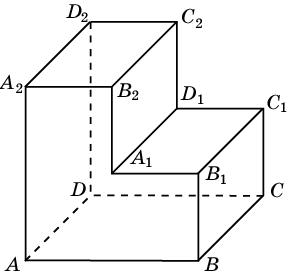 Доказательство: Прямые AD и B1C1 параллельны прямой BC. Из транзитивности отношения параллельности следует, что прямые AD и B1C1 параллельны.
[Speaker Notes: В режиме слайдов ответ появляется после кликанья мышкой]
Упражнение 14
Назовите прямые, проходящие через вершины многогранника, изображенного на рисунке, все плоские углы которого прямые, параллельные прямой AB.
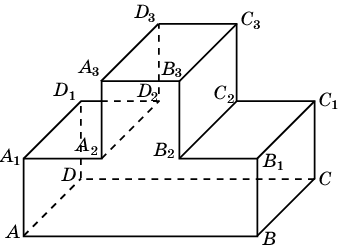 Ответ. DC, A1A2, B1B2, D1D2, C1C2, A3B3, C3D3.
[Speaker Notes: В режиме слайдов ответ появляется после кликанья мышкой]
Упражнение 15
Докажите, что прямые AB и C1C2, проходящие через вершины многогранника, изображенного на рисунке, все плоские углы которого прямые, параллельны.
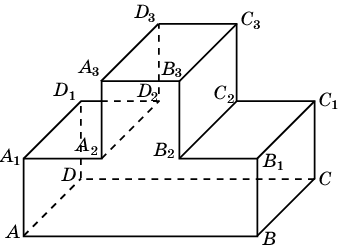 Доказательство: Прямые AB и C1C2 параллельны прямой CD. Из транзитивности отношения параллельности следует, что прямые AB и C1C2 параллельны.
[Speaker Notes: В режиме слайдов ответ появляется после кликанья мышкой]
Упражнение 16
Докажите, что прямые AB и C3D3, проходящие через вершины многогранника, изображенного на рисунке, все плоские углы которого прямые, параллельны.
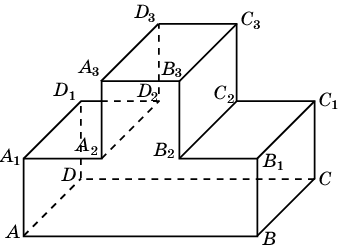 Доказательство: Прямые AB и C3D3 параллельны прямой CD. Из транзитивности отношения параллельности следует, что прямые AB и C3D3 параллельны.
[Speaker Notes: В режиме слайдов ответ появляется после кликанья мышкой]
Упражнение 17*
В пространстве даны n параллельных между собой прямых. Сколько плоскостей можно провести через различные пары этих прямых, если известно, что никакие три из них не лежат в одной плоскости?
[Speaker Notes: В режиме слайдов ответ появляется после кликанья мышкой]